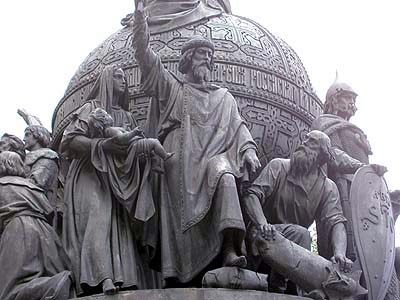 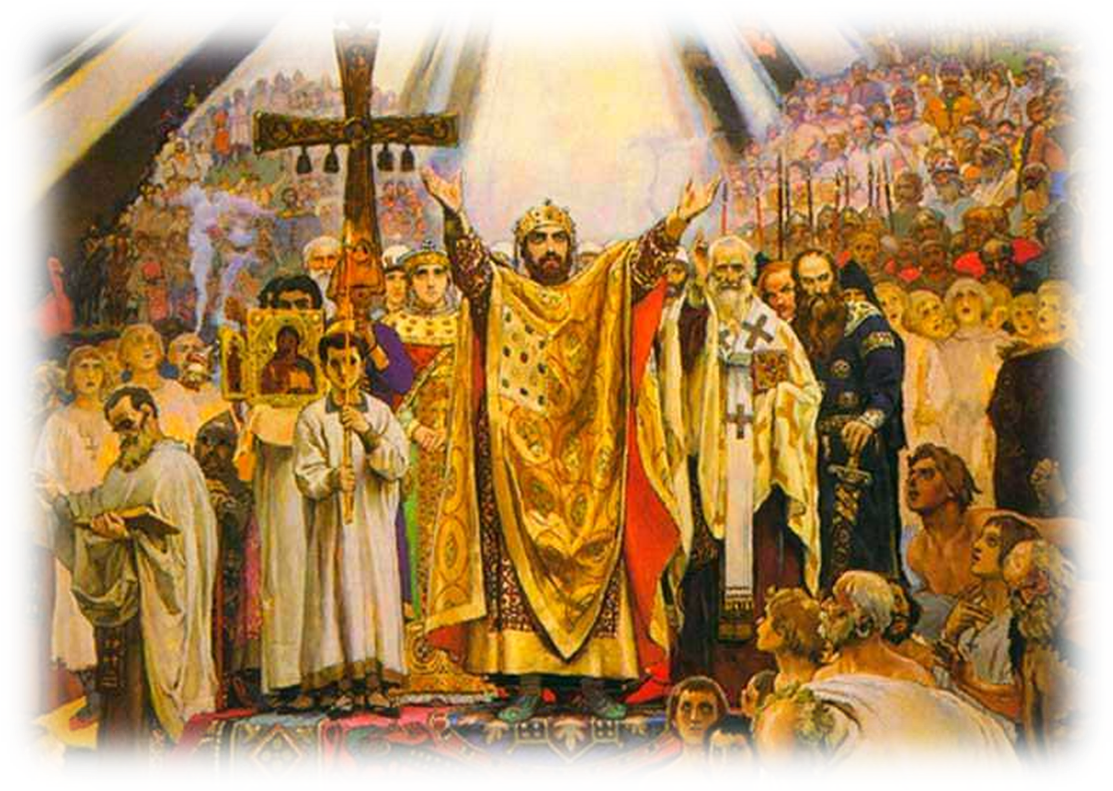 К Христианству Владимира привело реальное и логичное понимание преимуществ учения перед другими религиями и явная польза от него для общественного сознания и роста государства. 
За то, что кн. Владимир привел русский народ к свету Христианства, Русская церковь причислила его к лику святых со званием Равноапостольного.
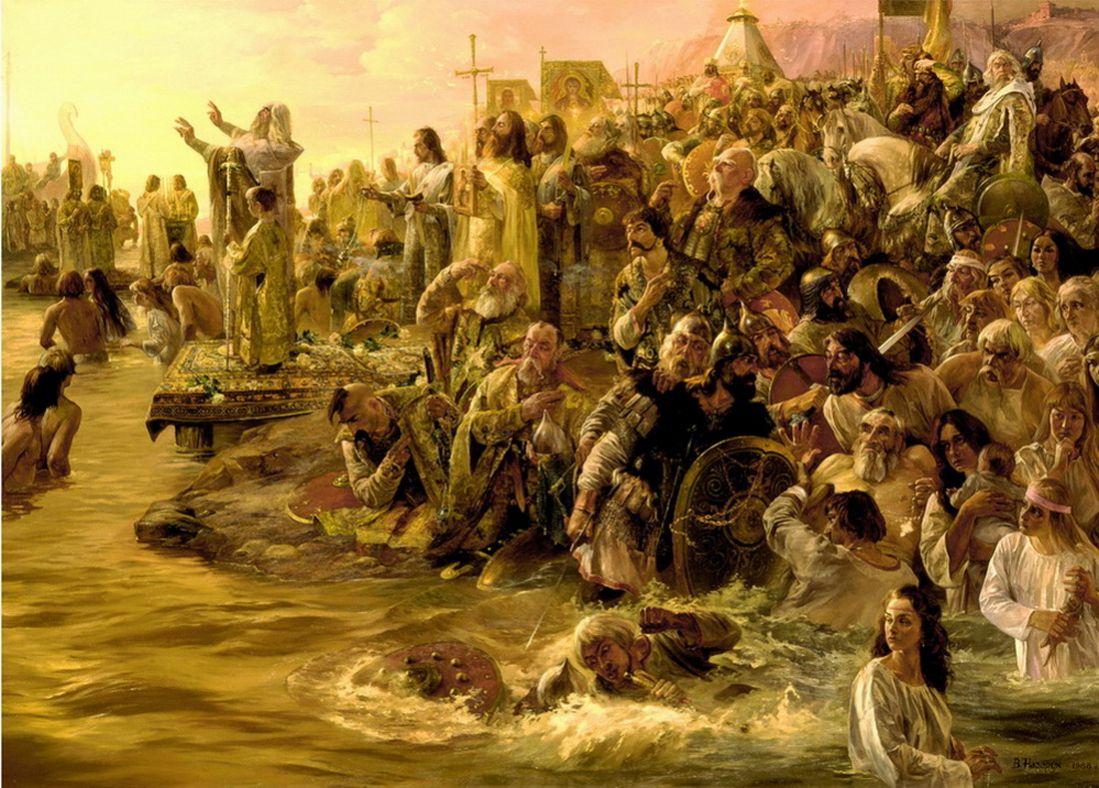 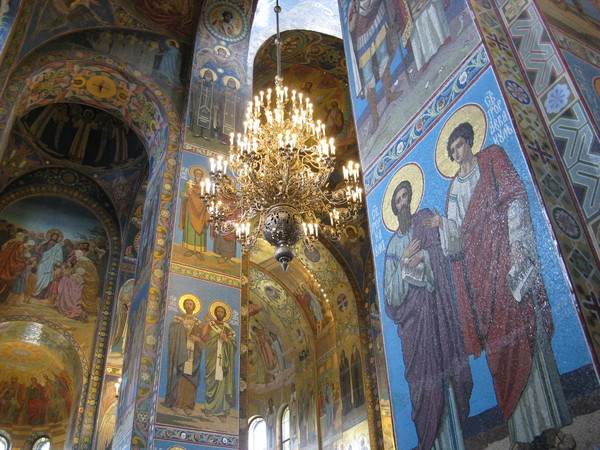 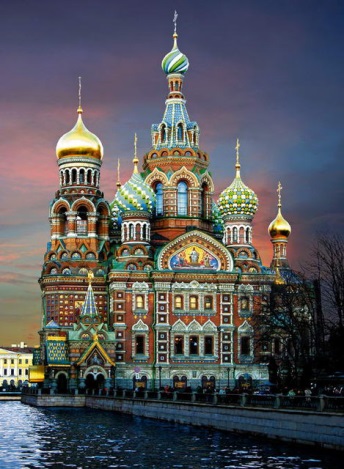 Собор Христа Спасителя 
в Санкт-Петербурге
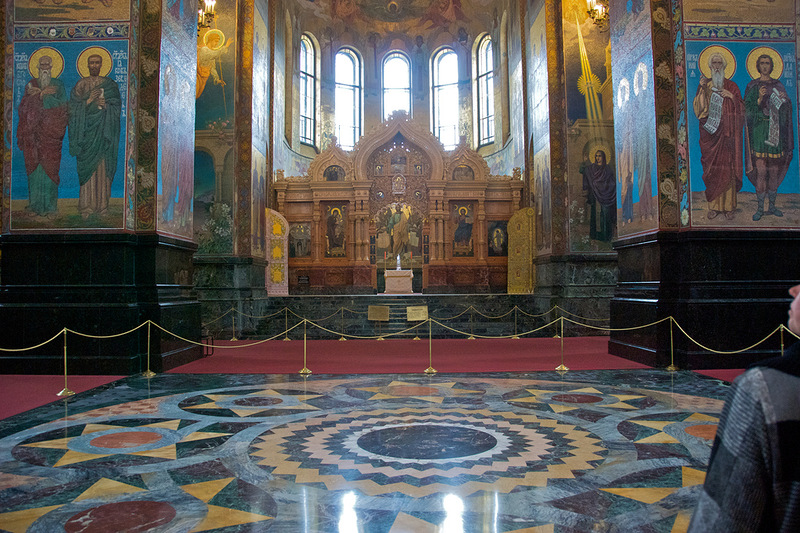 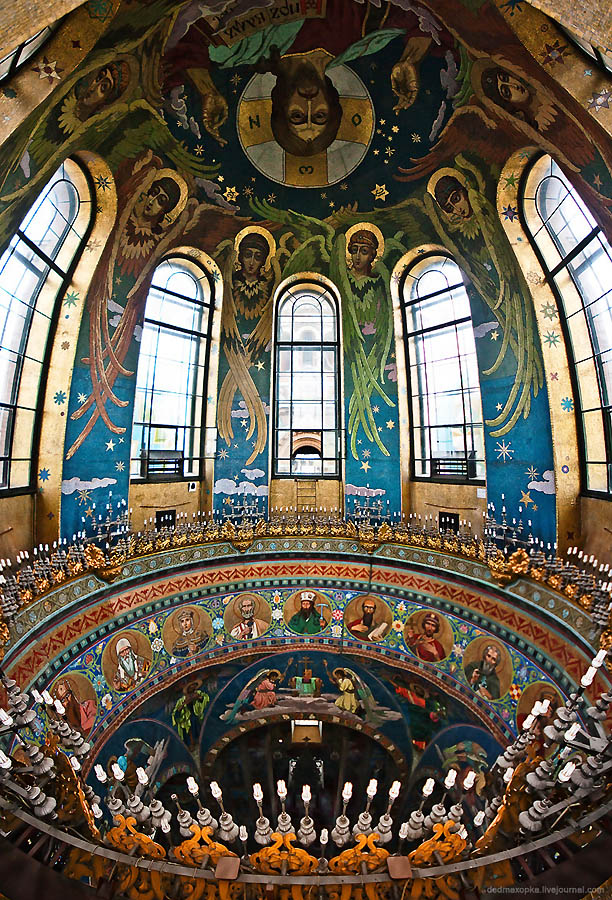